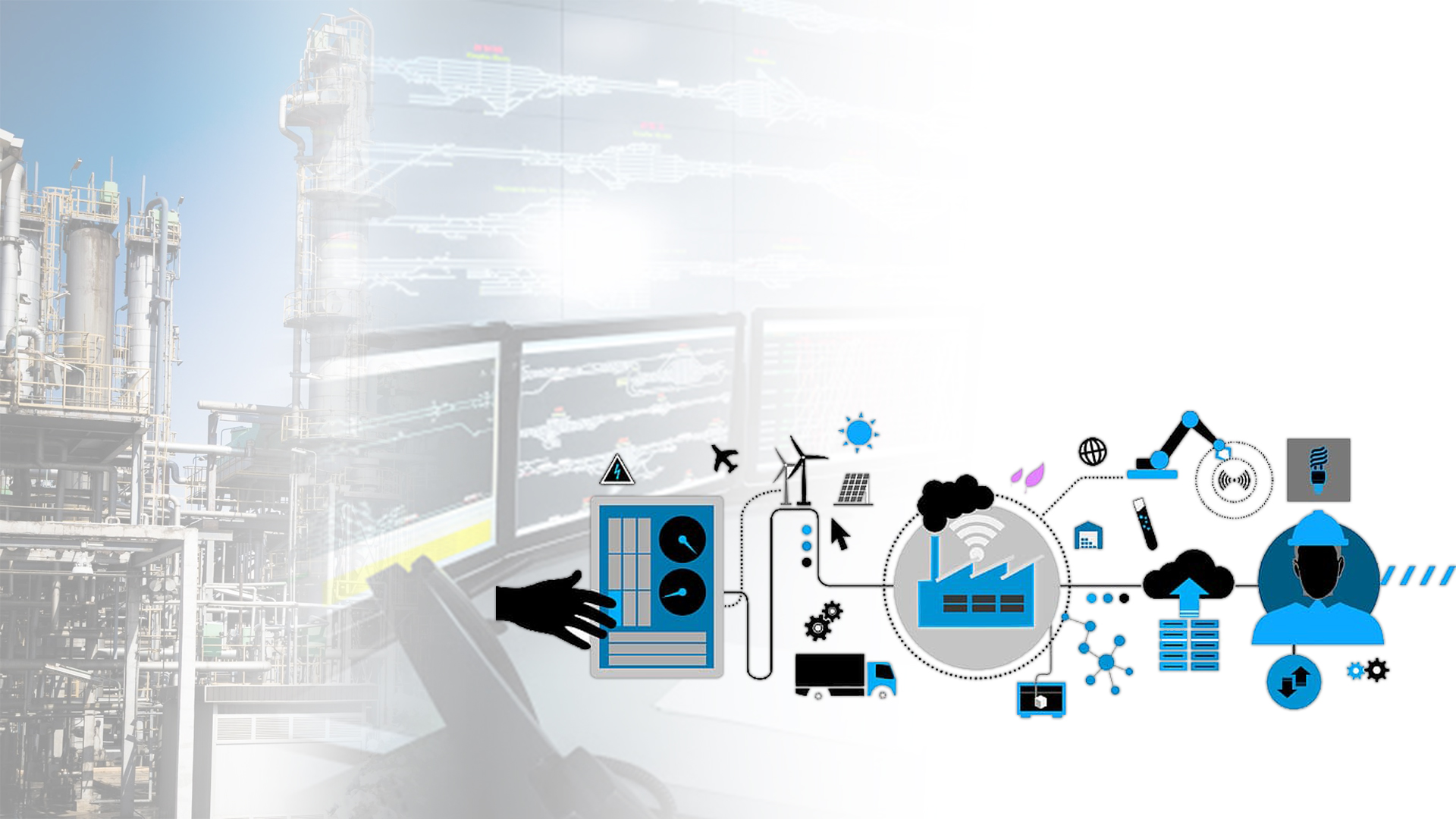 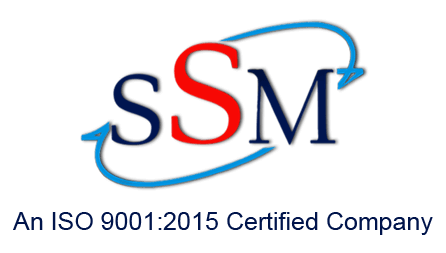 Engineering
What is an Engineering?
Engineering is the use of Methods and Processes to design or make things. Engineers usually design or build things. Some engineers also use their skills to solve technical problems.
Solution Design
Engineering Planning
Troubleshooting
New Development
Keep Updating and Upgrading
Engineering Puzzle
Business Performance
Improvement
Process
Business Acquisition
People
Customer
Engineer
Business Delivery.
Systems
Customer Satisfaction
Engineering Team
Resource Management
Resource Pool
What we do in Engineering? (Off-Site)
Understand Project Scope, Deliverables & Requirements.
Conduct Site Requirement Study / Kick-off Meeting
Prepare Functional Design Specifications.
Prepare Engineering Schedule.
Create/Select Engineering Standards to be used in project.
Bulk Engineering.
Stage wise Approval from Project Manager / Customer (if required).
Integrated Testing.
Delivery to Customer.
What we do in Engineering? (On-Site)
Site Installation.
Site Commissioning
Site Acceptance Test.
Handover to Customer.
After Project Support.
Roles & Responsibilities Engineering
Customer technical Interface
Cost estimation (In House , Resale, Engineering)
Control – BOM, System, Ordering, Staging, FAT
Resource Management.
Answerable to PM for progress
Overall Ownership “Engineering Delivery” 
Sign off - Documents, FAT, Technical MOM’s
Efficiency management
KPIs
Cost saving – Engineering >10% (Mhr)
Cost Saving  >7% ( Excluding Licenses)
On time Delivery – “0” Tolerance
Cost Saving Resale - >9.5% 
Customer Satisfaction >90%
All other KPI’s as per Performance Management GOAL’s